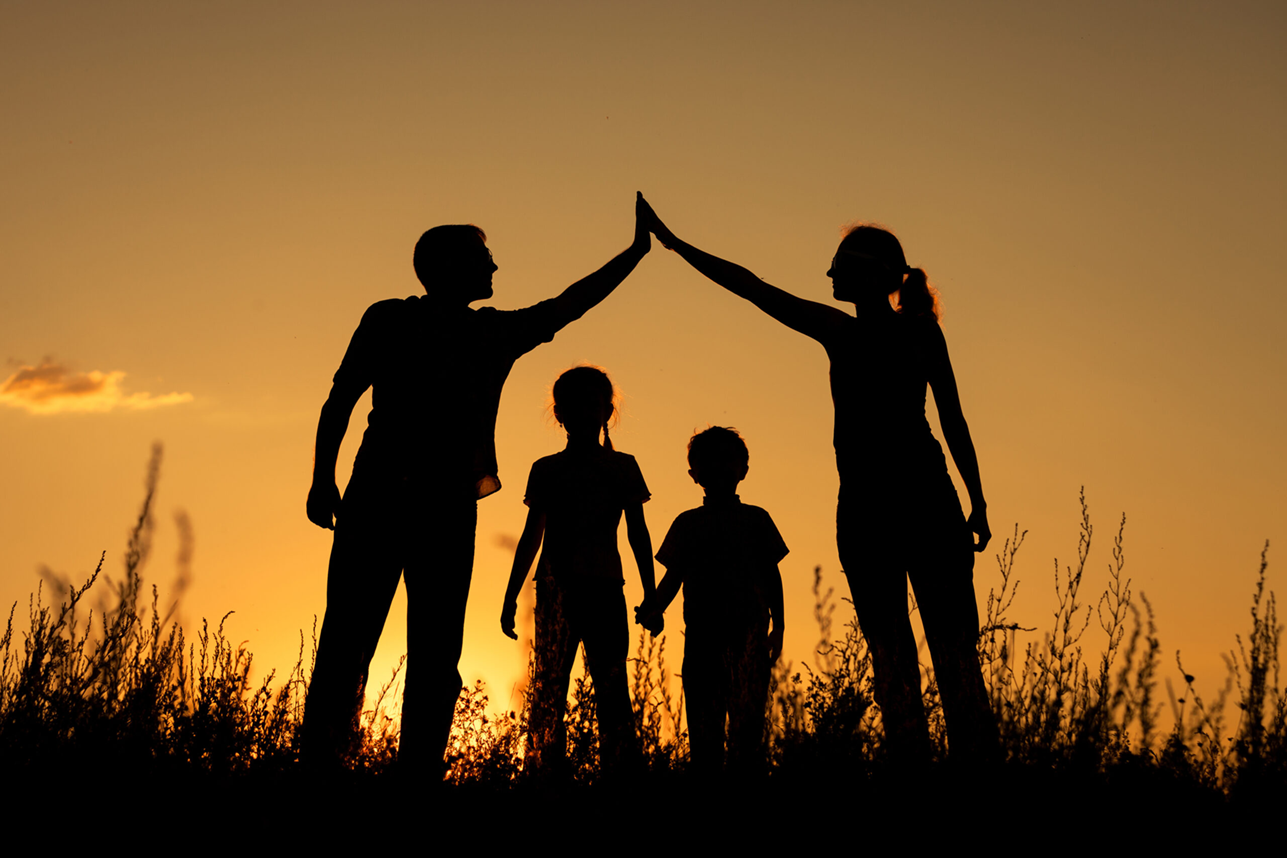 Семья как персональная микросреда жизни и развития ребенка. Нравственные и культурные 
ценности семьи.
• Если семья – это здание, то какое…
• Если семья – это цвет, то какой…
• Если семья – это музыка, то какая …
• Если семья – это геометрическая фигура, то какая…
• Если семья – это настроение, то какое…
• Если семья – это блюдо, то какое…
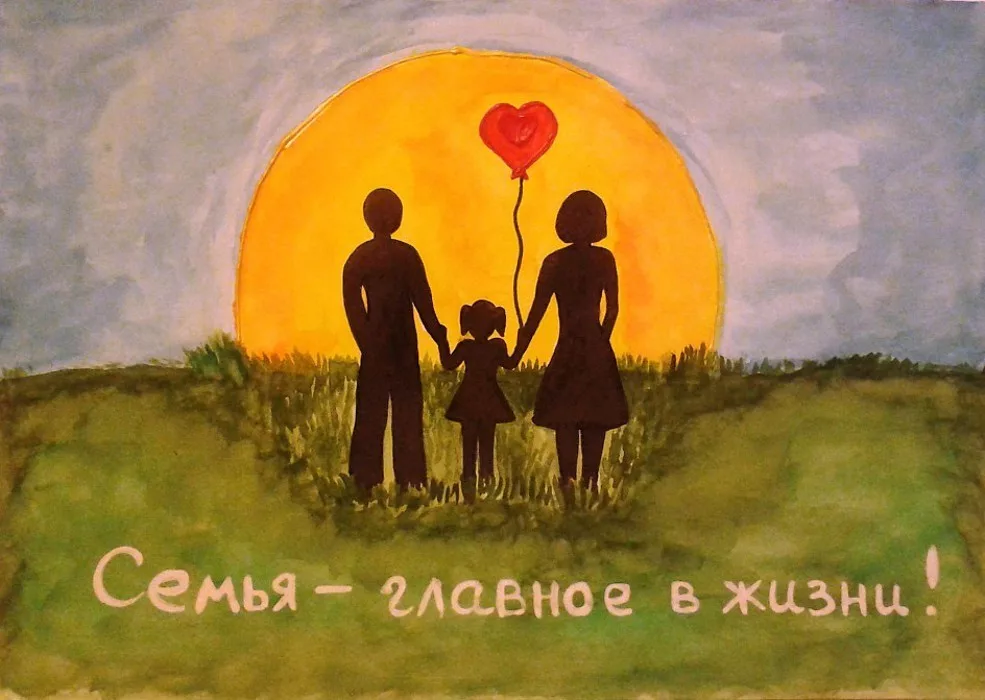 «Семья — основная ячейка любого общества и любой цивилизации» (Р. Тагор).
		«В семейной жизни самый важный винт — это любовь» (А. П. Чехов).
	«Семья всегда будет основой общества» (О. де Бальзак).
	«Семья — это та первичная среда, где человек должен учиться творить добро» (В. А. Сухомлинский).
	«Главный смысл и цель семейной жизни — воспитание детей. Главная школа воспитания детей — это взаимоотношения мужа и жены, отца и матери» (В. А. Сухомлинский).
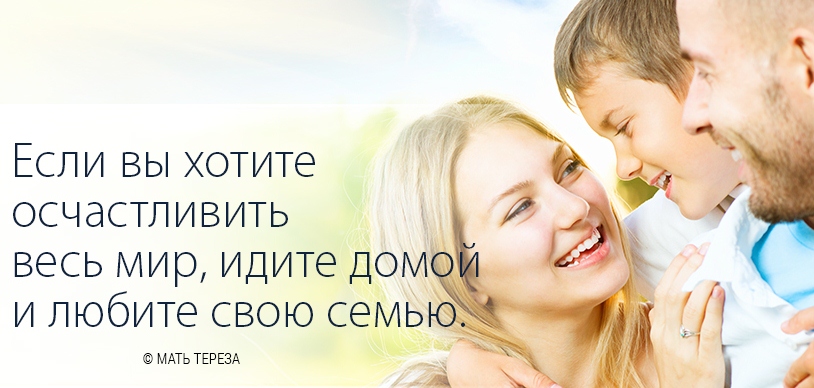 Дети –зеркало родителей
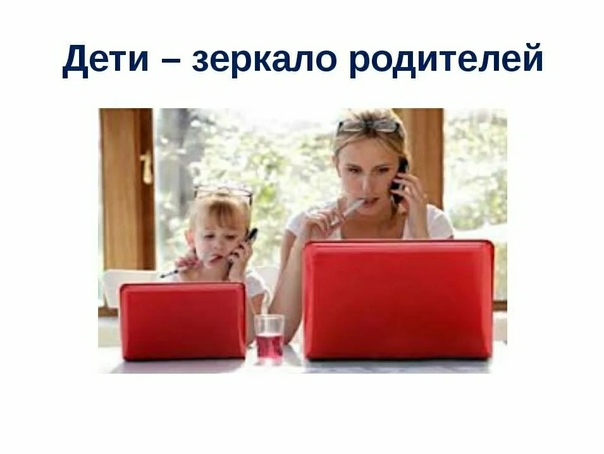 Демонстрация и обсуждение видеоролика 
https://yandex.by/video/preview/3267794536203411886
(продолжительность 00:03:59)
Стили семейного воспитания
Авторитетный (демократический)
 Авторитарный
 Индифферентный
 Либеральный (попустительский)
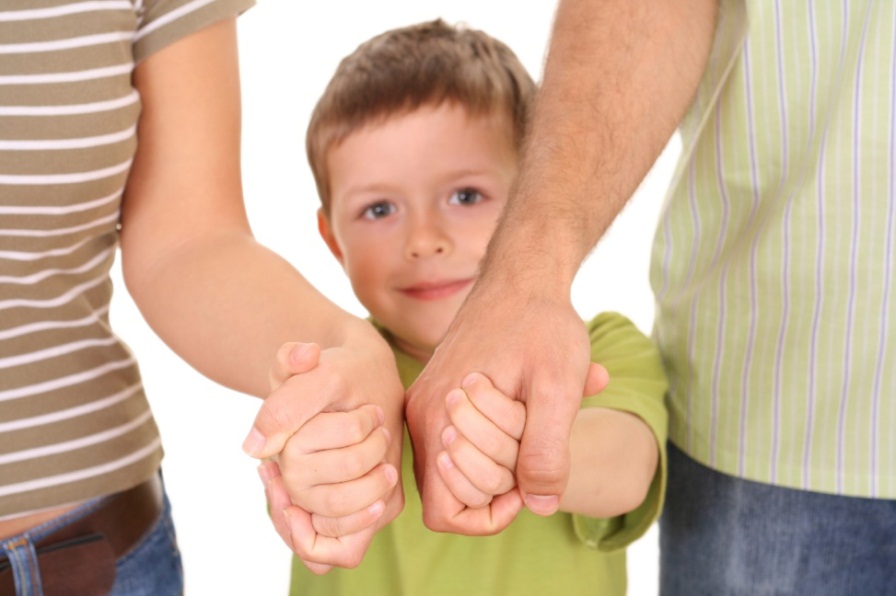 ДЕМОКРАТИЧЕСКИЙ СТИЛЬ ВОСПИТАНИЯ (ПРИНИМАЮЩИЙ, АВТОРИТЕТНЫЙ)
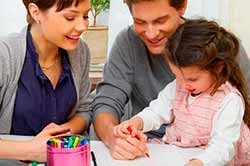 Особенности:
Родители в семье занимают лидирующие позиции, являясь авторитетом для ребенка.
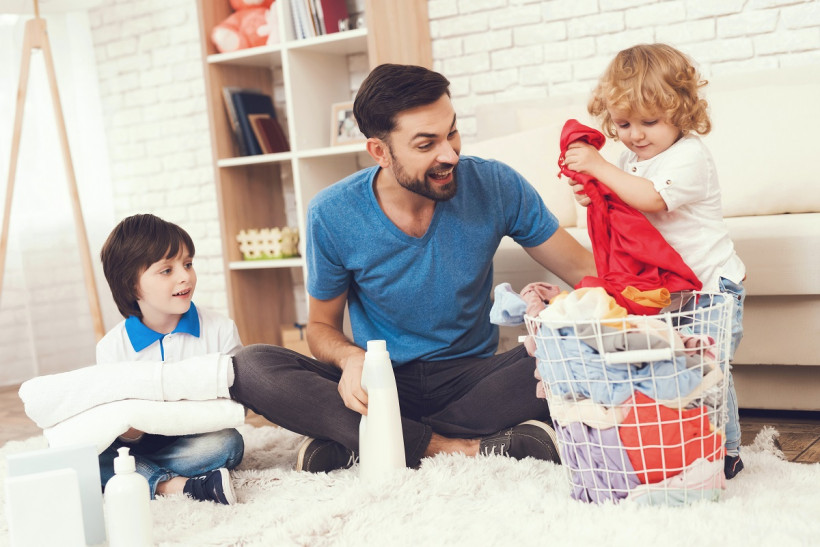 АВТОРИТАРНЫЙ СТИЛЬ(ОТВЕРГАЮЩИЙ РЕБЁНКА, ДЕСПОТИЧНЫЙ, ВРАЖДЕБНЫЙ)
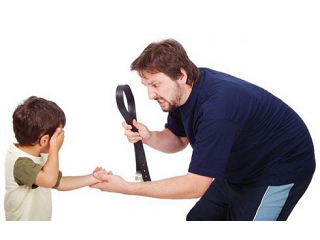 Особенности: 
Родители требуют от ребенка высоких достижений, наказывают за неудачи, жестко контролируют, не интересуются личным мнением ребенка, не признают его права.
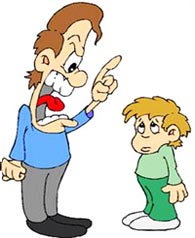 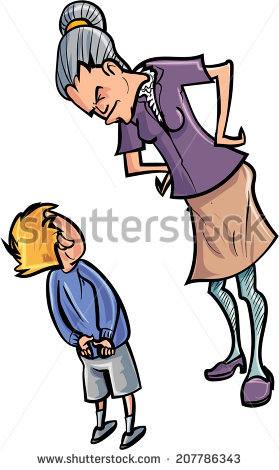 ЛИБЕРАЛЬНЫЙ СТИЛЬ (БЕСКОНТРОЛЬНЫЙ, ПОПУСТИТЕЛЬСКИЙ)
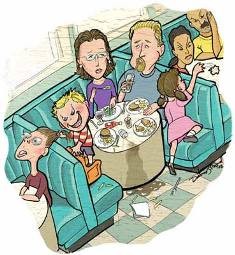 Особенности:
При этом стиле воспитания родитель формирует у ребенка «свободу», самостоятельность и раскованность, позволяет ему делать абсолютно всё, что он хочет, не накладывает никаких ограничений.
ИНДИФФЕРЕНТНЫЙ СТИЛЬ(ВЛАСТНЫЙ, БЕССЕРДЕЧНЫЙ, БЕЗРАЗЛИЧИЕ К РЕБЁНКУ)
Особенности:
К ребенку относятся с пренебрежением, игнорируя его эмоциональные потребности. Это случаи, скорее всего, случайного или  нежелательного появления ребенка в семье. Ну, раз уж родился, живи, но не мешай.
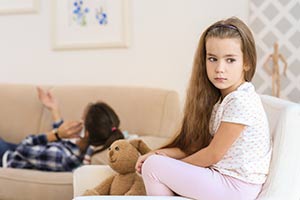 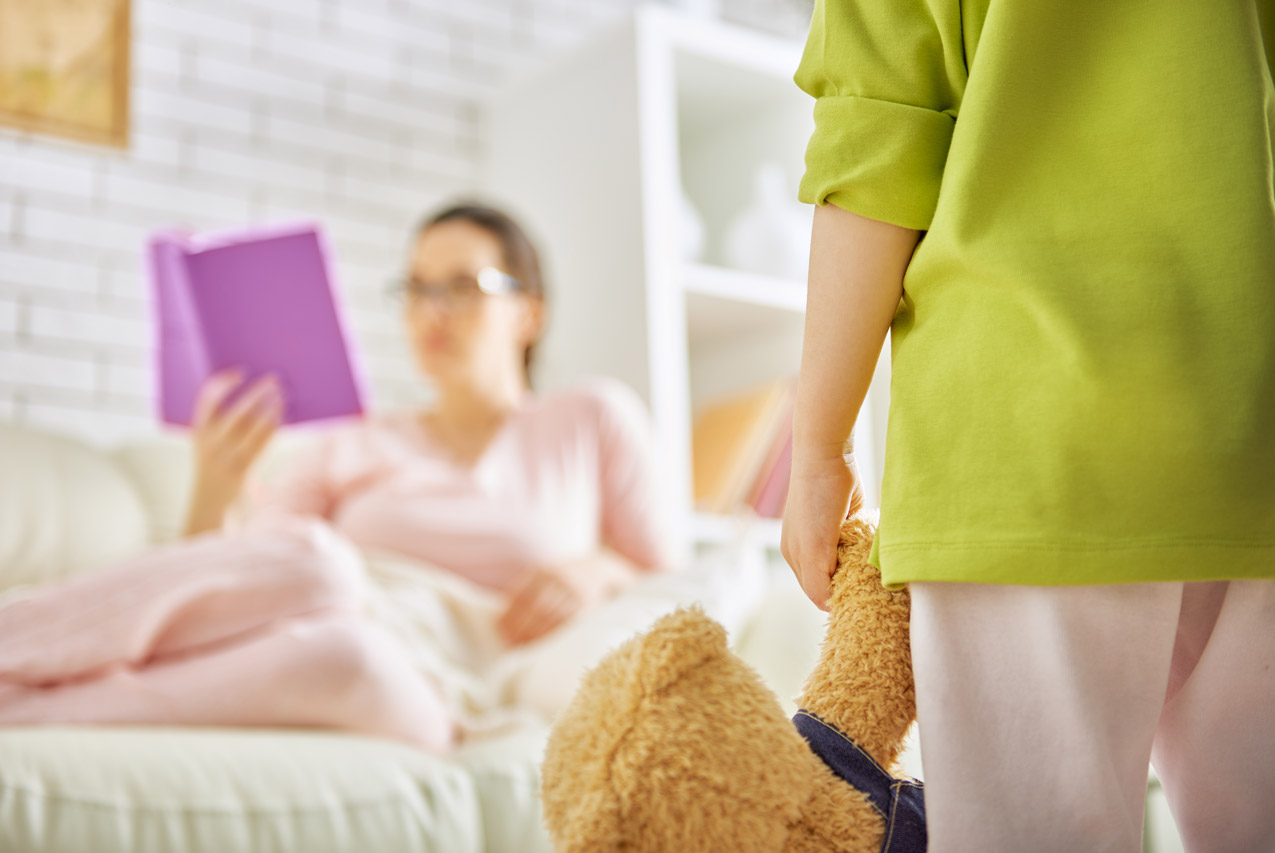 ВСЁ о воспитании Ребёнка за 5 минут
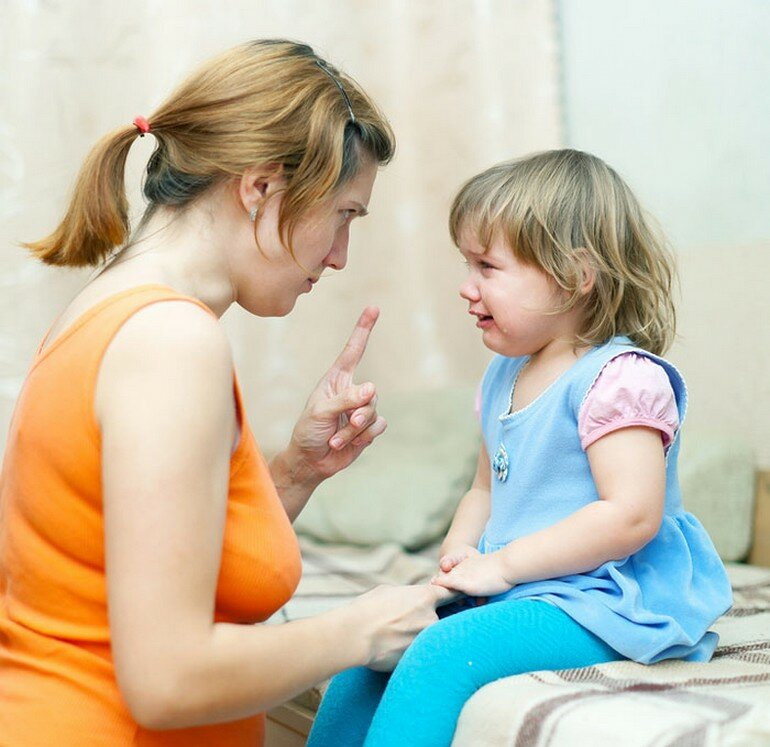 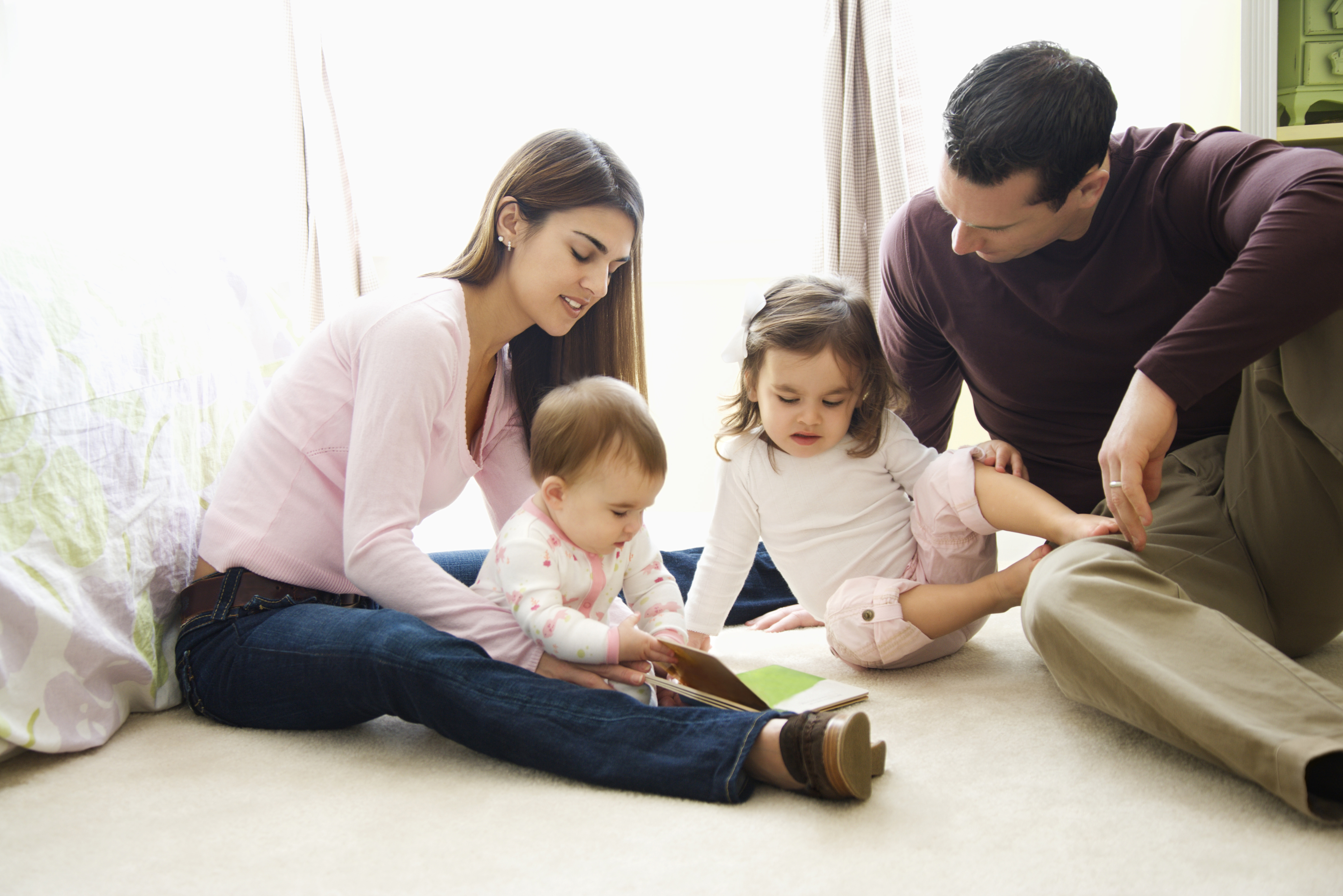 Демонстрация и обсуждение видеоролика

https://yandex.by/video/preview/14528108413132496077
(продолжительность  00:04:42)
Выступление священнослужителя
«Семья – основа нравственного воспитания ребёнка»
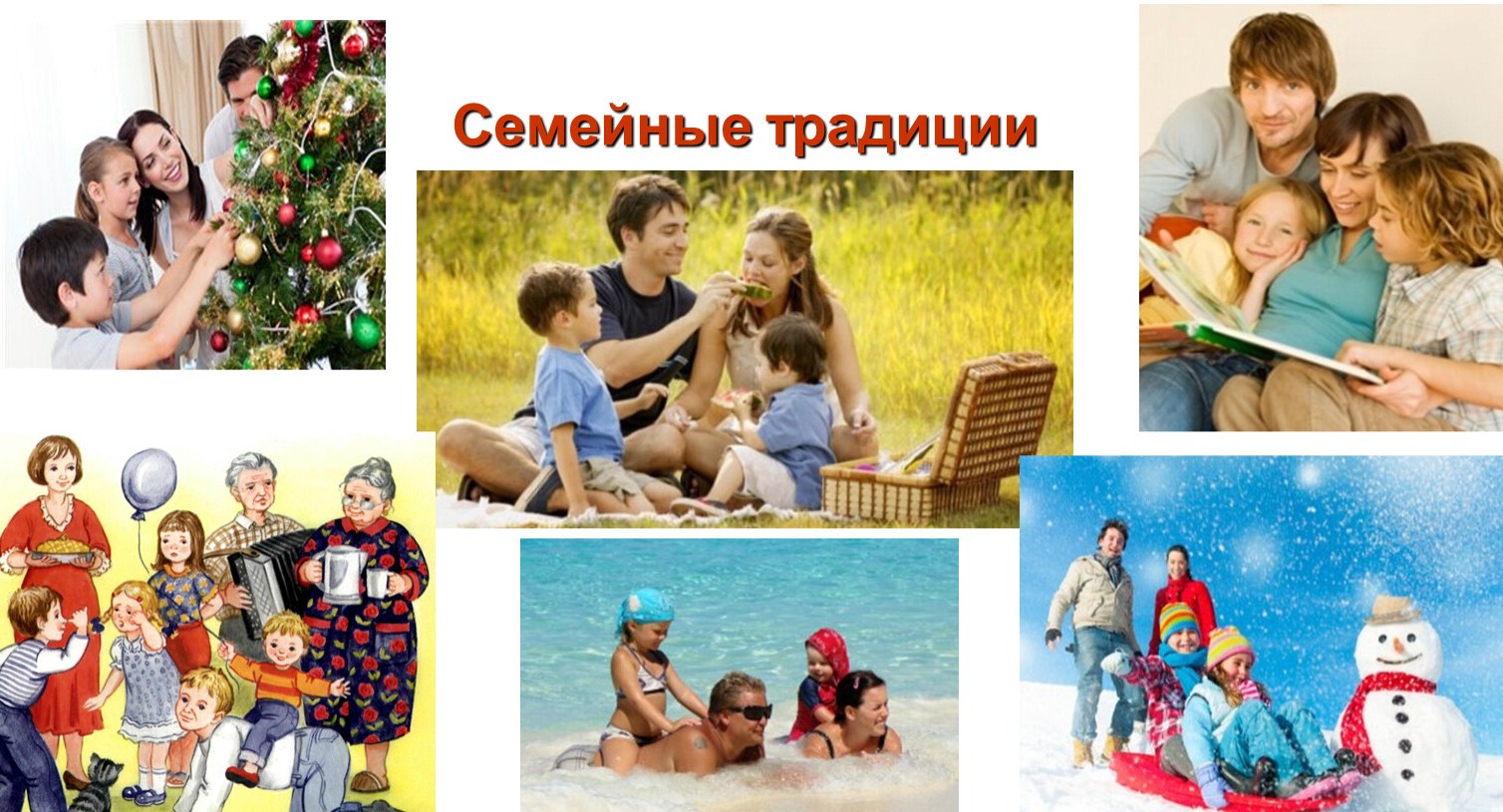 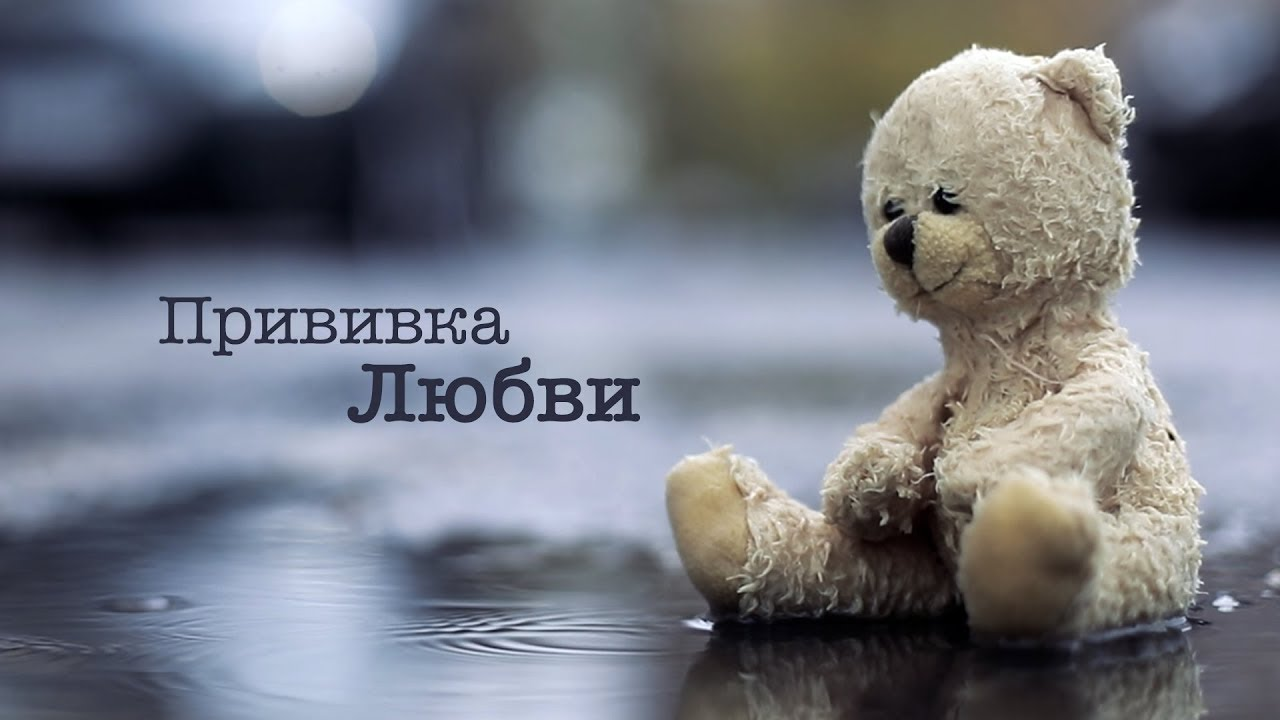 Демонстрация и обсуждение видеоролика
 https://yandex.by/video/preview/17979612616425816296
(продолжительность 00:03:14)
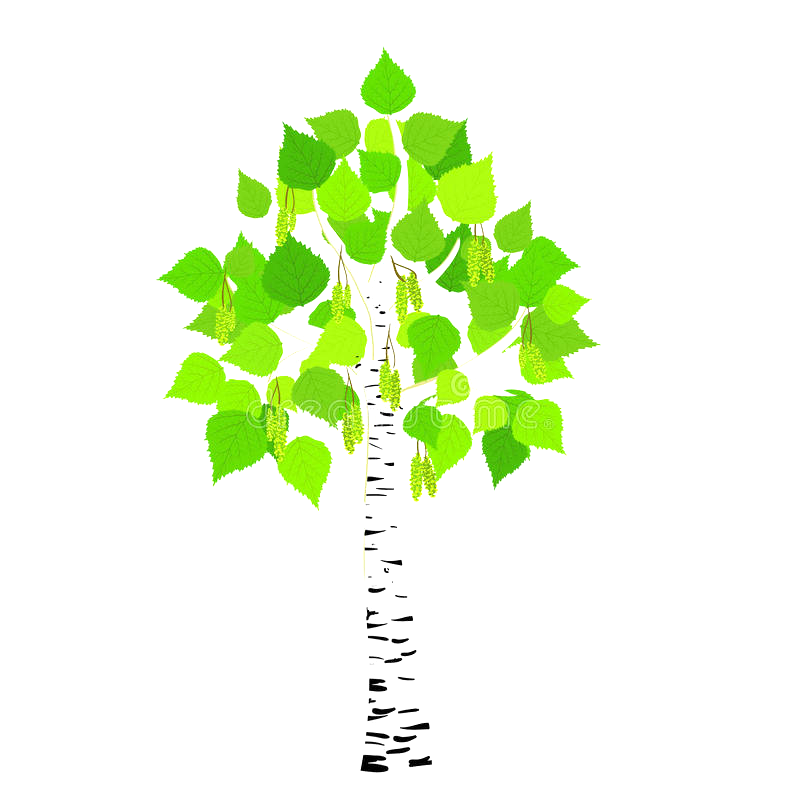 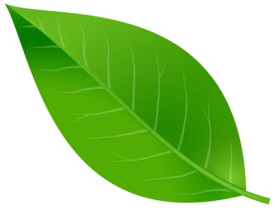 — я всё понял!


 

— надо поразмыслить!

 


— мне совсем не понятно.
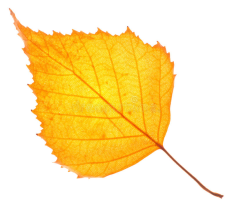 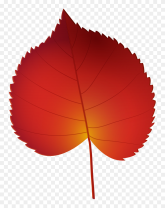 Когда царит взаимопониманье,
Тогда весь мир лежит у ваших ног.
Любовь в семье — основа Мирозданья.
Так пусть хранит все наши семьи Бог!                    
 Леонид Гайкевич
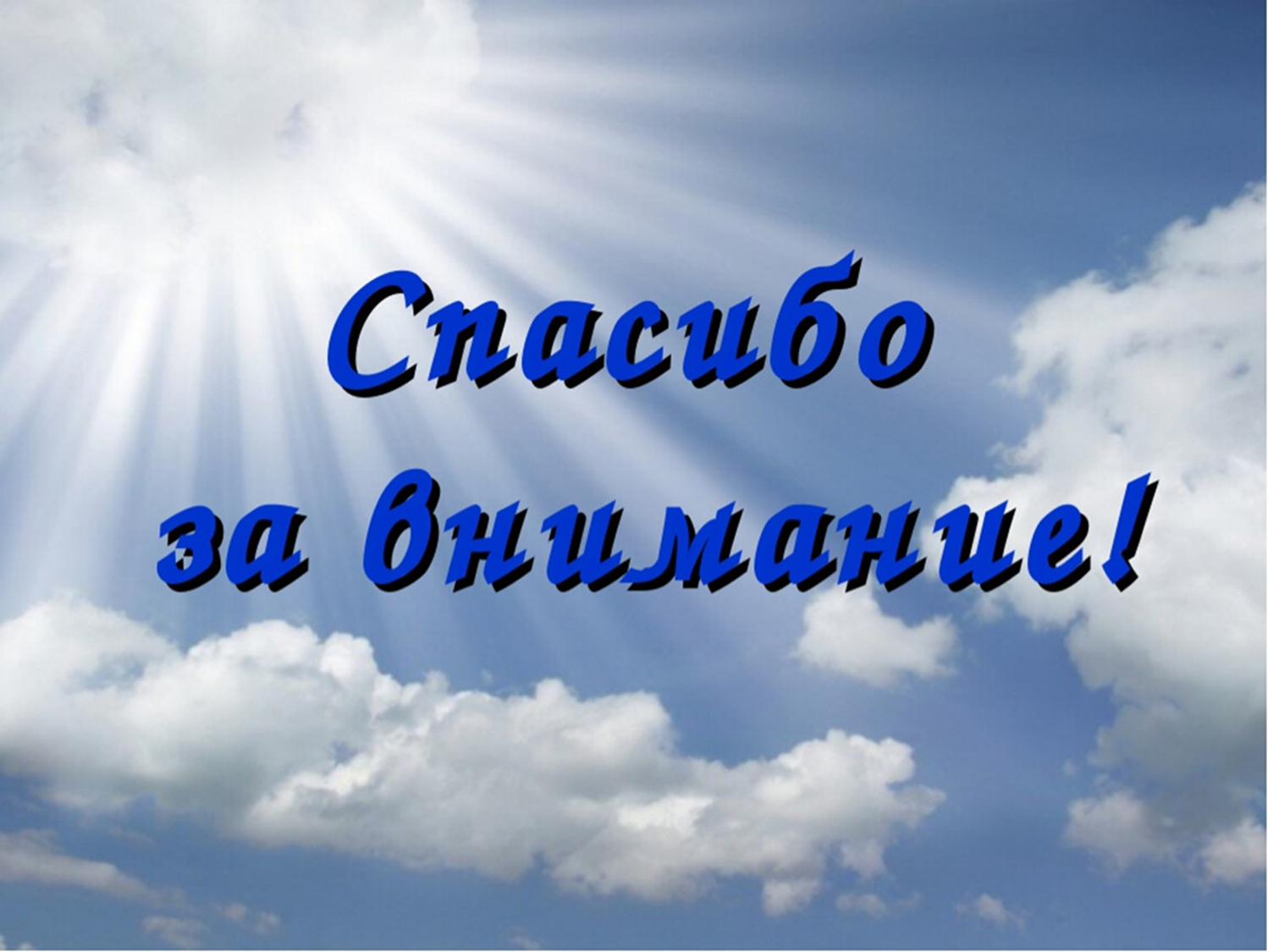